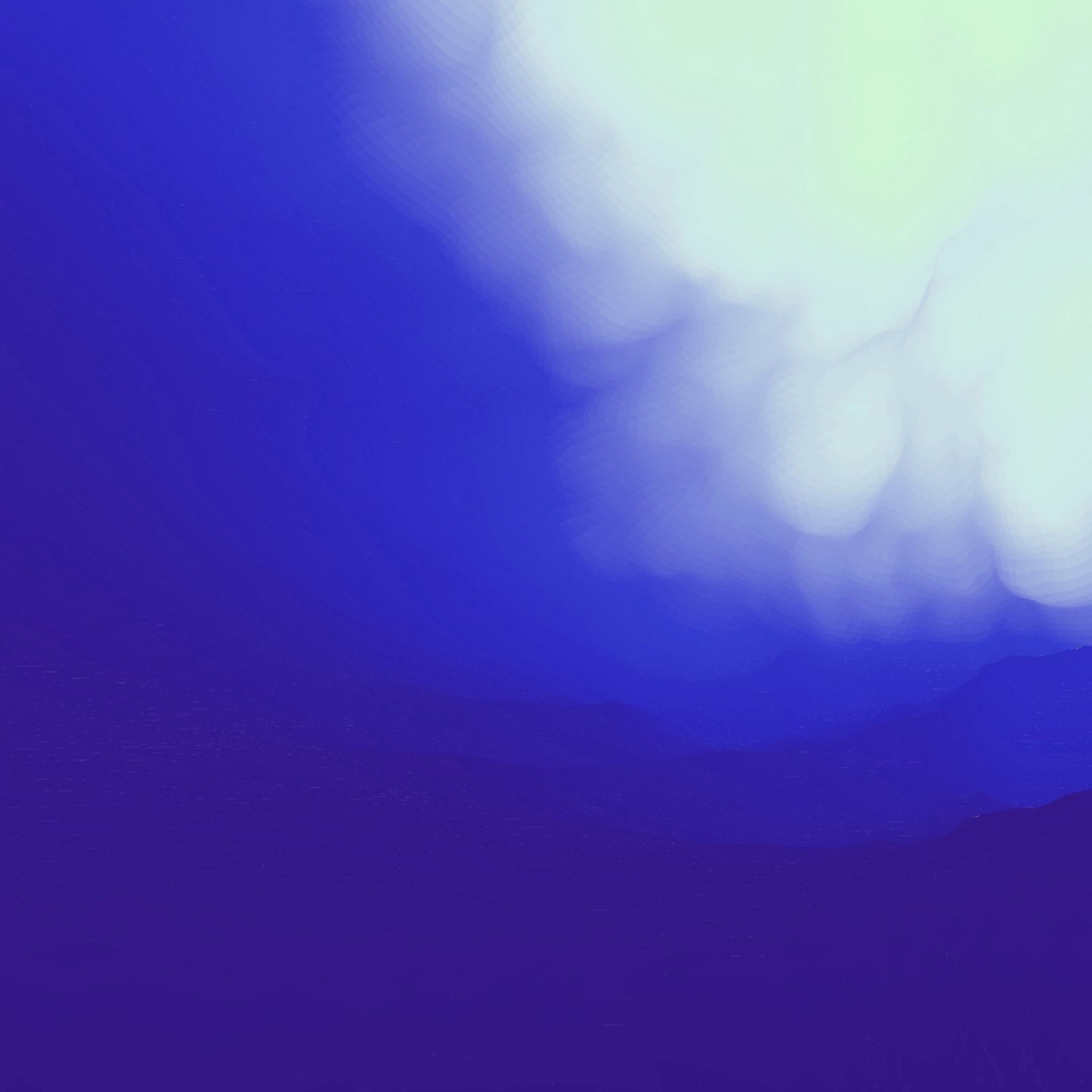 Conjuntura: Um Passo e meio em Frente, um Passo Atrás
03 de setembro de 2023
Os passos à frente
Os passos atrás
O que esperar no campo lulista?
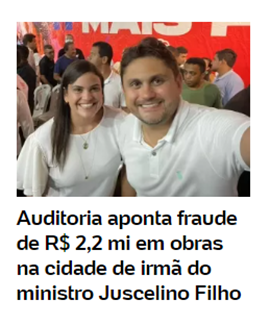 Uma no cravo, outra na ferradura
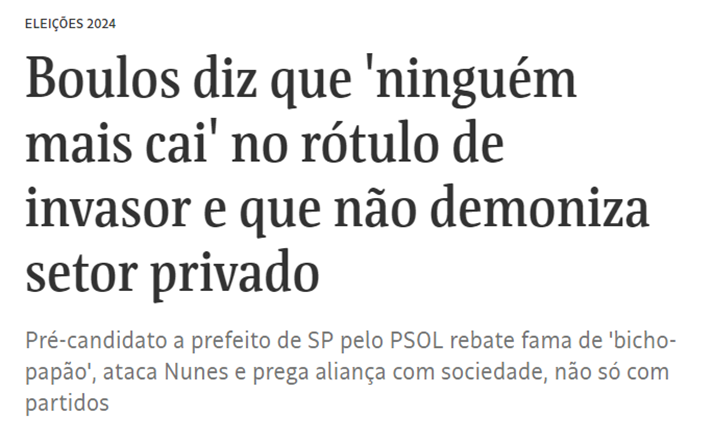 O que esperar do congresso?
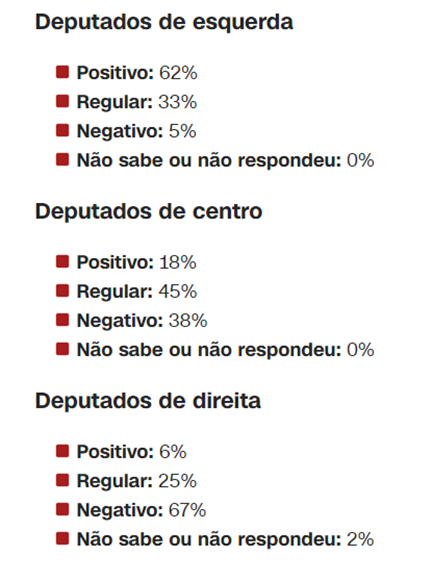 Quaest: Para 41% dos deputados, relação do governo Lula com Congresso é negativa; 24% avaliam positivamente (agosto)
E no campo popular-democrático?
Uma ilustração: são bernardo do campo
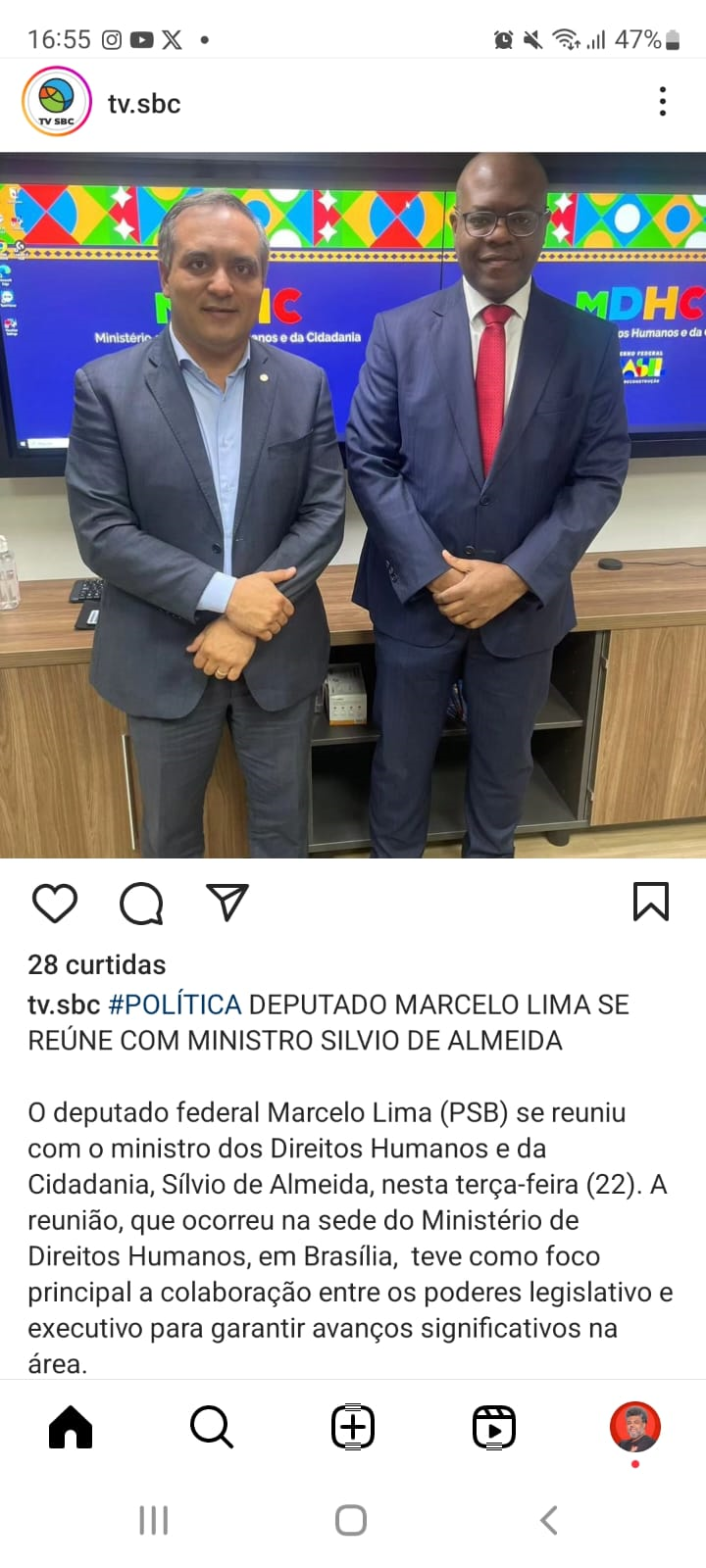 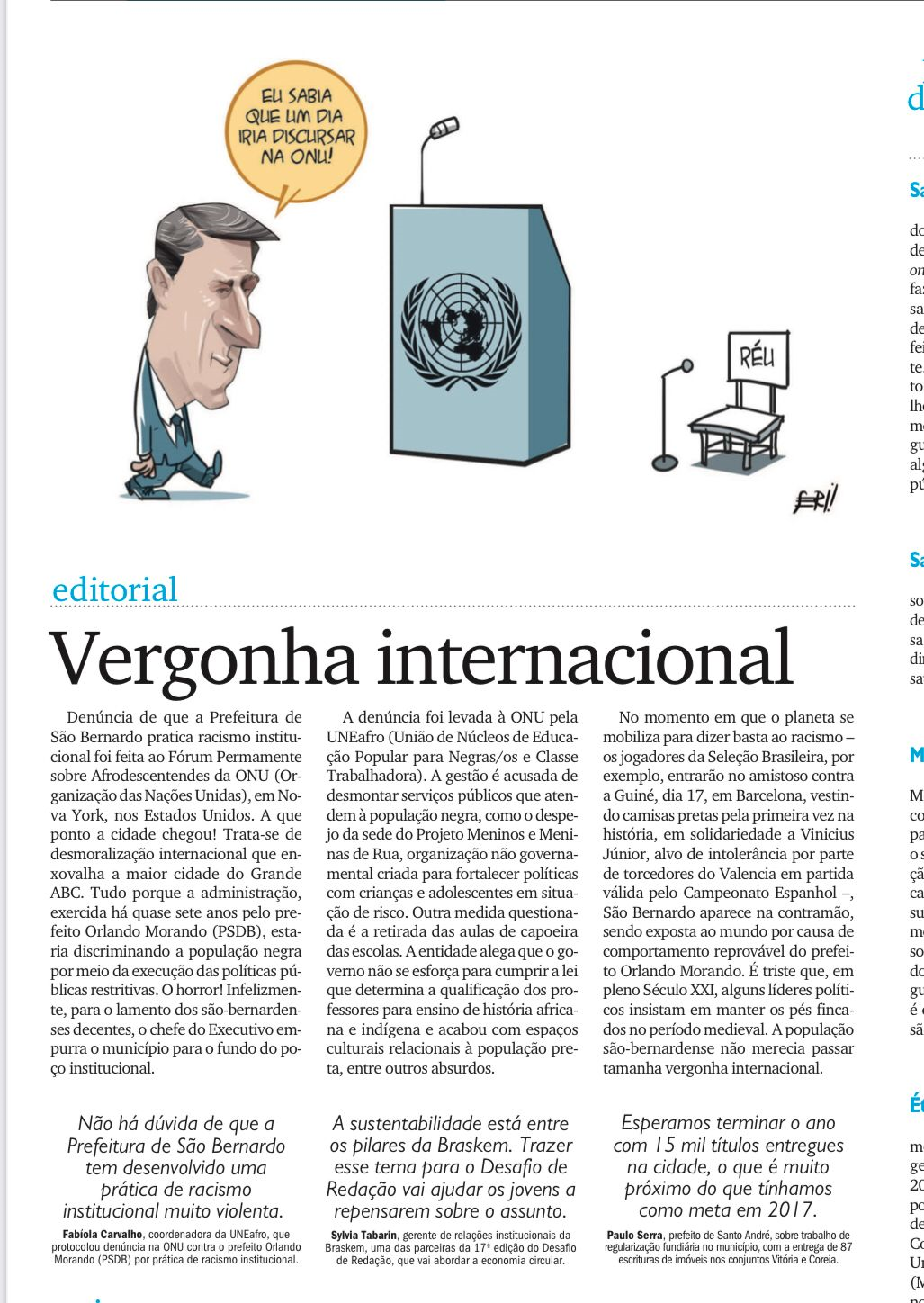 Sigo impactada e impressionada com a blindagem que está sendo realizada. Já enviei novamente para alguns amigos e estou novamente tentando o contato direto da Anielle Franco e do Silvio Almeida ... Essa foto do Silvio com o racista me embrulhou o estômago. (depoimento de uma professora)
Outra ilustração: os limites impostos às lutas sociais
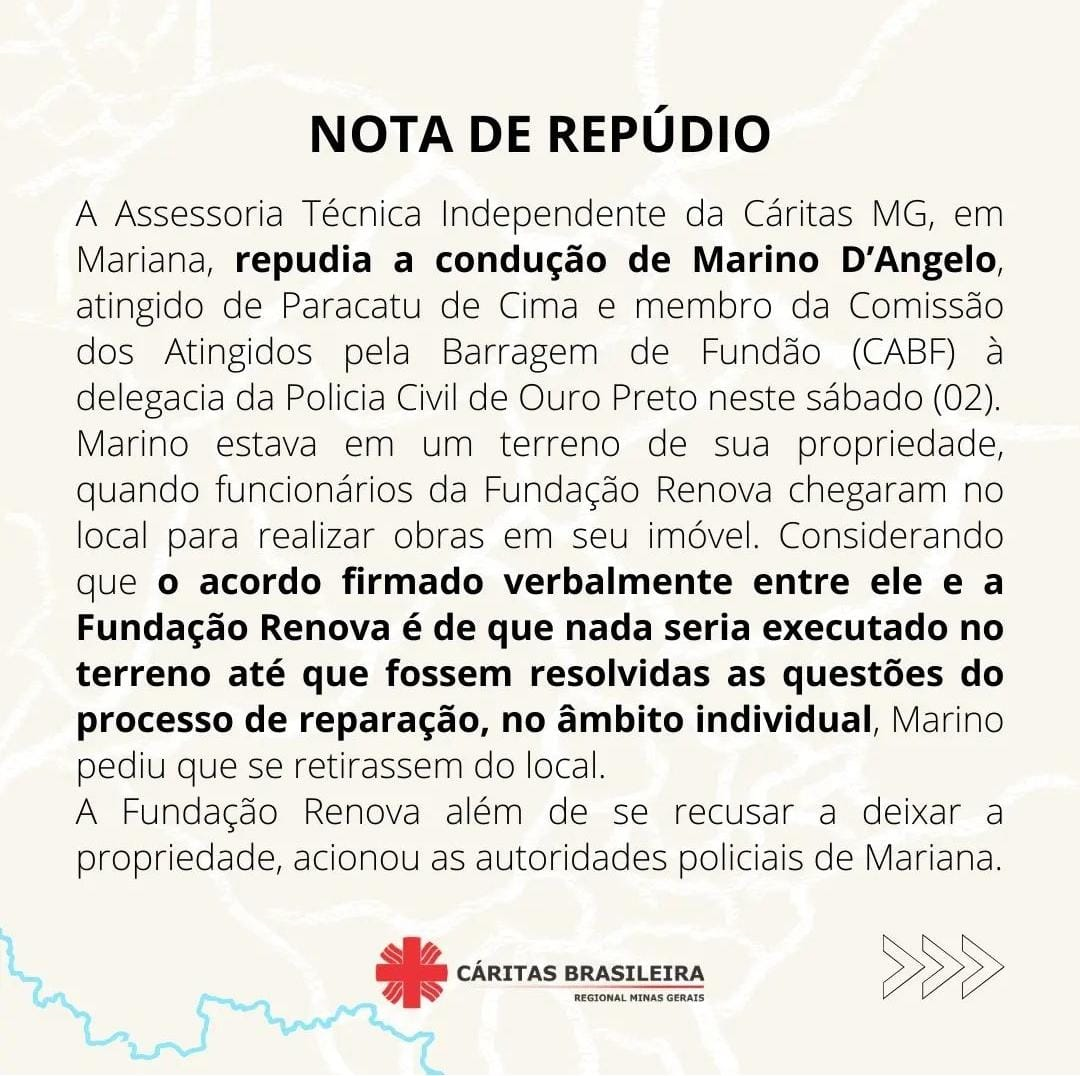